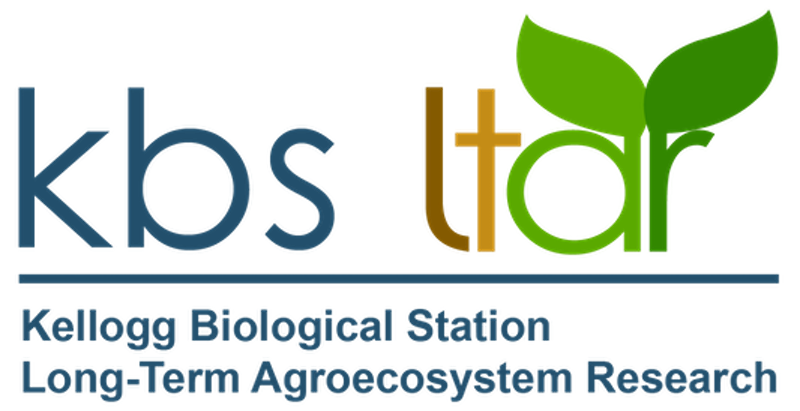 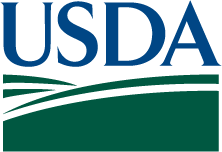 TITLE – at least 85 pt font
Authors, Affiliation – at least 66 pt font
RESULTS AND DISCUSSION
MAIN CONCLUSIONS
METHODS
INTRODUCTION/BACKGROUND
RESEARCH QUESTIONS
Remember to keep these points concise, and to use font size 36-24, make the key takeaways in bigger font. 
Don’t forget to add number figured legends (font size >20)
It can be helpful to break this section up visually to walk your reader through the different parts of your results, think of it like telling a story
Remember to keep these points concise, and to use font size 36-24
What are the key things someone should know to 1) understand your research and 2) think your research is important 
Would a graphic help explain your research background?
Remember to keep these points concise, and to use font size 36-24
What are your key research questions? Maybe you want these numbered?
Sometimes it helps to keep the numbers consistent with the methods and research findings
Remember to keep these points concise, and to use font size 36-24
A diagram can be a good way to show your methods.
Maybe you want to feature the methods more…you could consider moving this space to the right panel and splitting results/discussion section.
Use the arrange  group/ungroup function in powerpoint to change the arrangement of these boxes/make new groupings
Remember to keep these points concise, and to use font size 36
What are the main things you want someone to takeaway from this poster?
ACKNOWLEDGMENTS AND CITATIONS
What funders and people should you thank for this work? Remember to acknowledge the grant if working in LTER/LTAR/GLBRC (ask your mentor for this). 
Did you cite any papers in your introduction? Be sure to add that here too: E.g. Smith et al. 2020 Journal of Ecology; etc. 
You can use 20 size font in this section
Other colors/logs you may want to use
LTAR Network Colors 
You can adjust the transparency (shade),  but don’t change the hues.
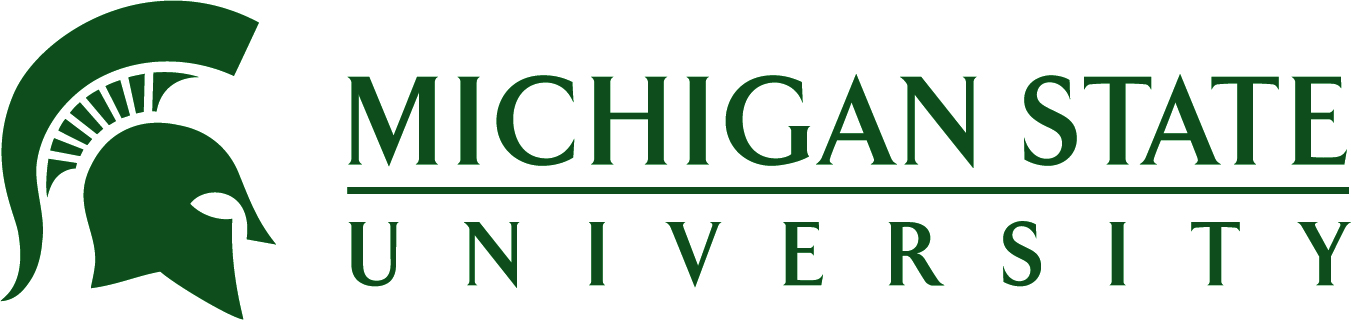 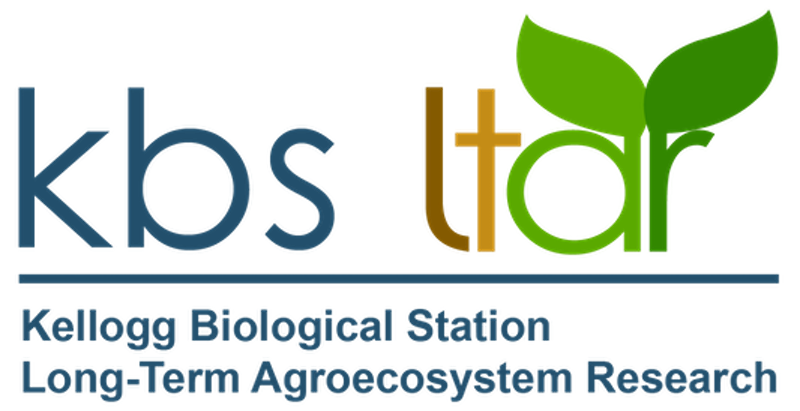 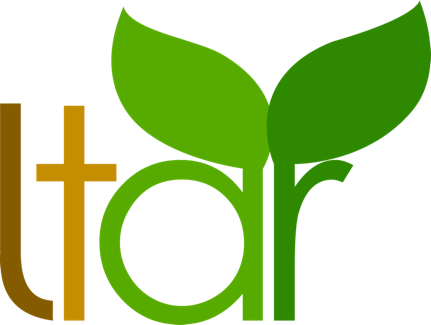